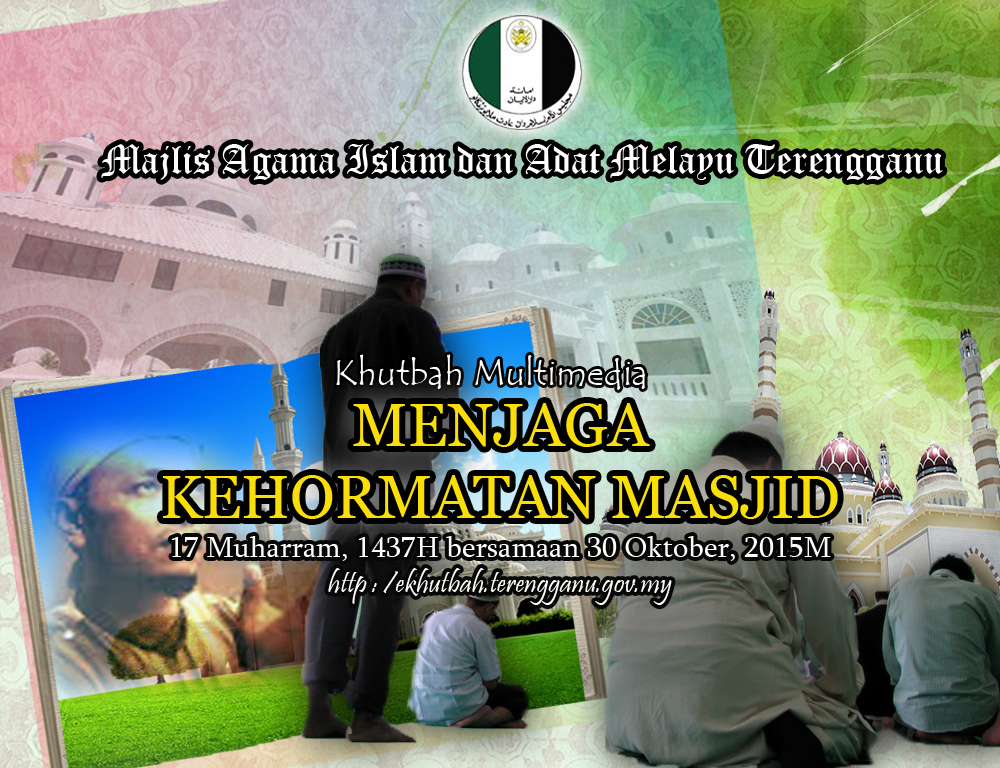 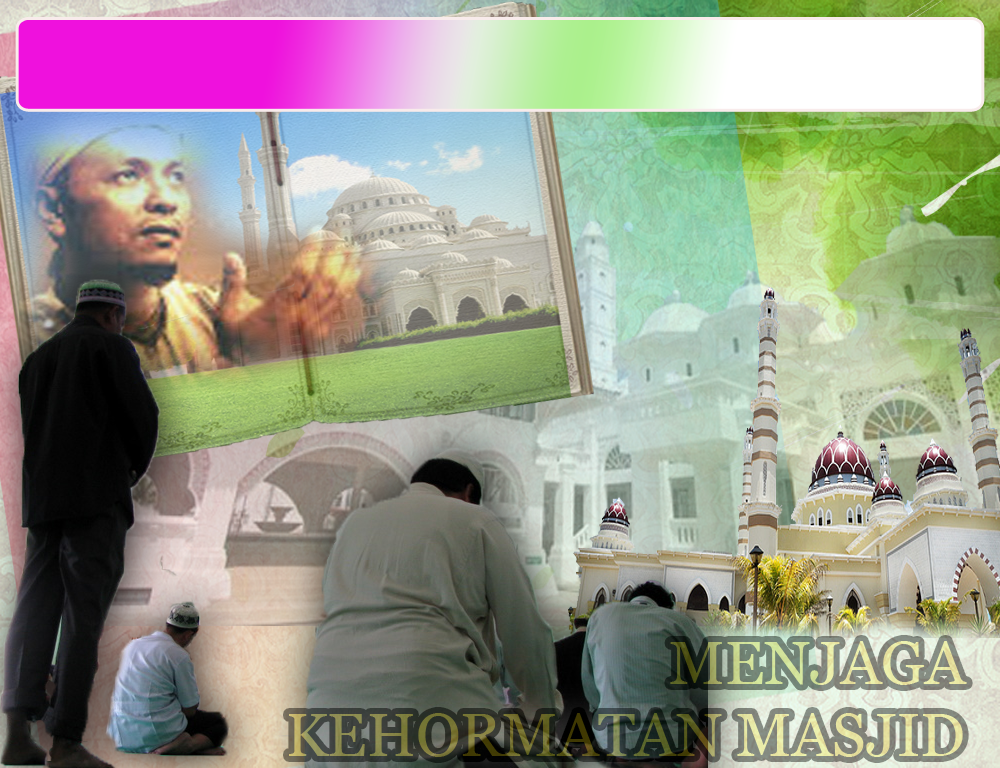 Pujian Kepada Allah S.W.T.
الْحَمْدُ ِللهِ
Segala puji-pujian hanya bagi Allah S.W.T.
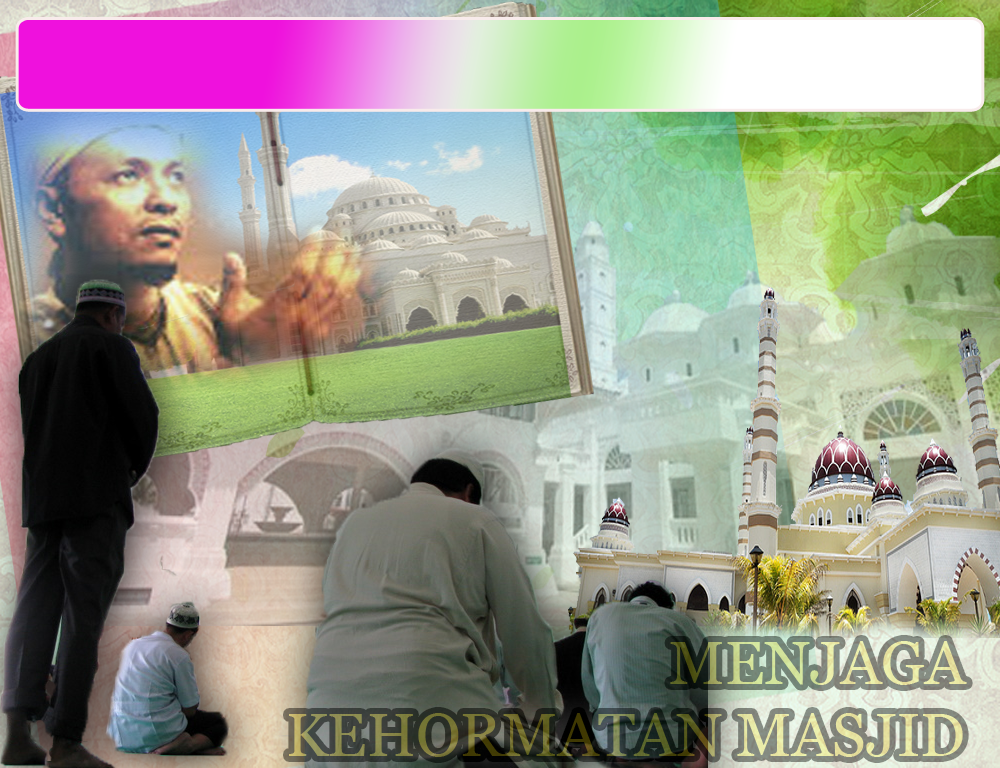 Syahadah
وأَشْهَدُ أَنْ لاَ إِلَهَ إِلاَّ اللهُ الْمَلِكُ الْحَقُّ الْمُبِيْنُ، 
وَأَشْهَدُ أَنَّ مُحَمَّدًا عَبْدُهُ وَرَسُوْلُهُ الْمَبْعُوْثُ رَحْمَةً لِلْعَالَمِيْنَ
Dan aku bersaksi bahawa tidak ada Tuhan selain Allah yang berhak disembah,
Dan aku bersaksi bahawa Nabi Muhammad s.a.w. adalah hamba dan Rasul yang membawa utusan rahmat-Nya kepada seluruh alam.
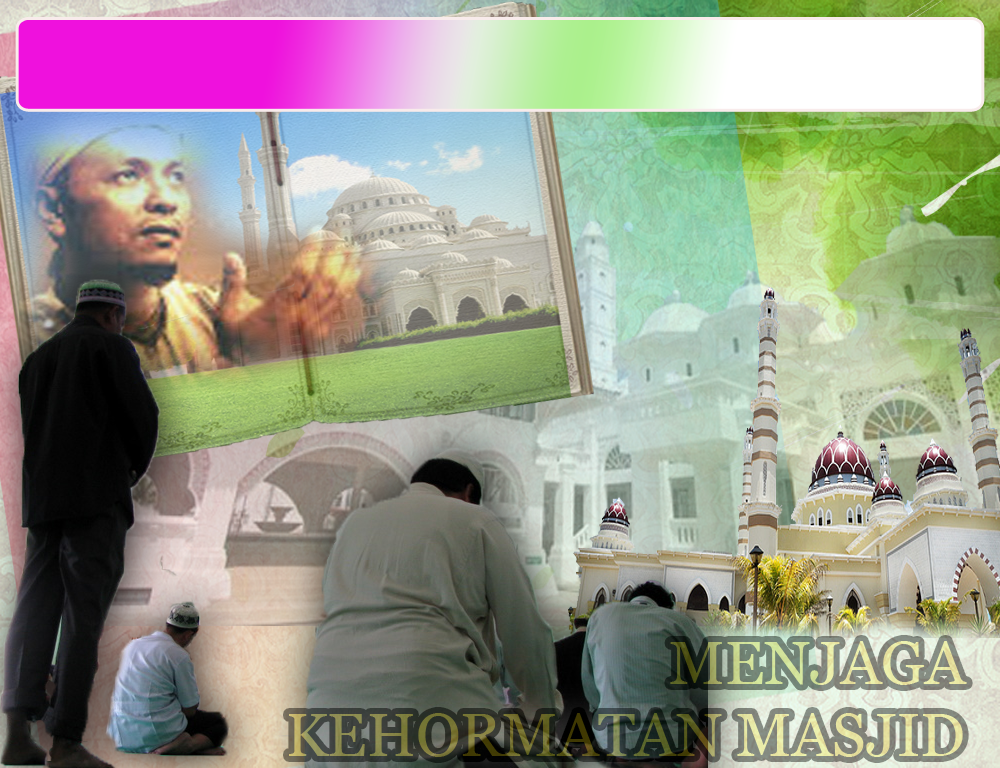 Selawat Ke Atas 
Nabi Muhammad S.A.W
اللَّهُمَّ صَلِّ وَسَلِّمْ عَلَى عَبْدِكَ وَرَسُوْلِكَ مُحَمَّدٍ وَعَلَى آلِهِ وَصَحْبِهِ أَجْمَعِيْنَ
Ya Allah, Cucurilah rahmat dan sejahtera ke atas hambaMu dan rasulMu Nabi Muhammad S.A.W dan ke atas keluarganya dan para sahabatnya.
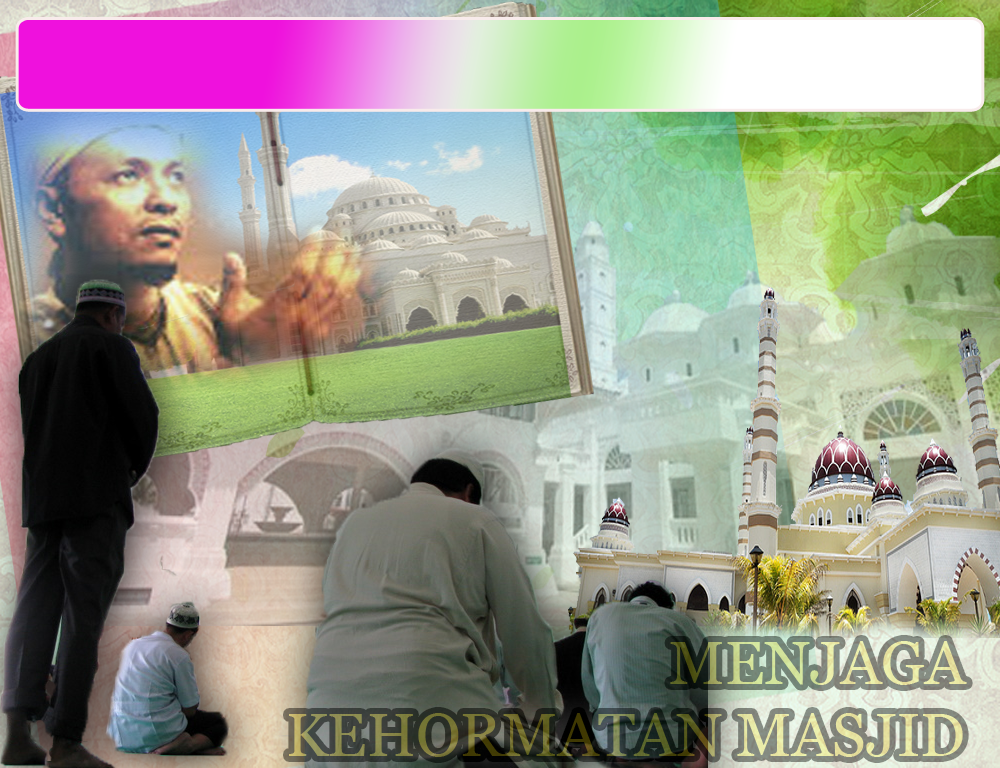 Pesanan Takwa
اتَّقُوا اللهَ تَعَالَى بِامْتِثَالِ أَوَامِرِهِ وَاجْتِنَابِ نَوَاهِيْهِ 
لَعَلَّكُمْ تُفْلِحُوْنَ.
Bertakwalah kepada Allah Taala dengan menjunjung segala titah perintahNya dan menjauhi segala larangan-Nya, semoga kamu mendapat kejayaan di dunia dan di akhirat.
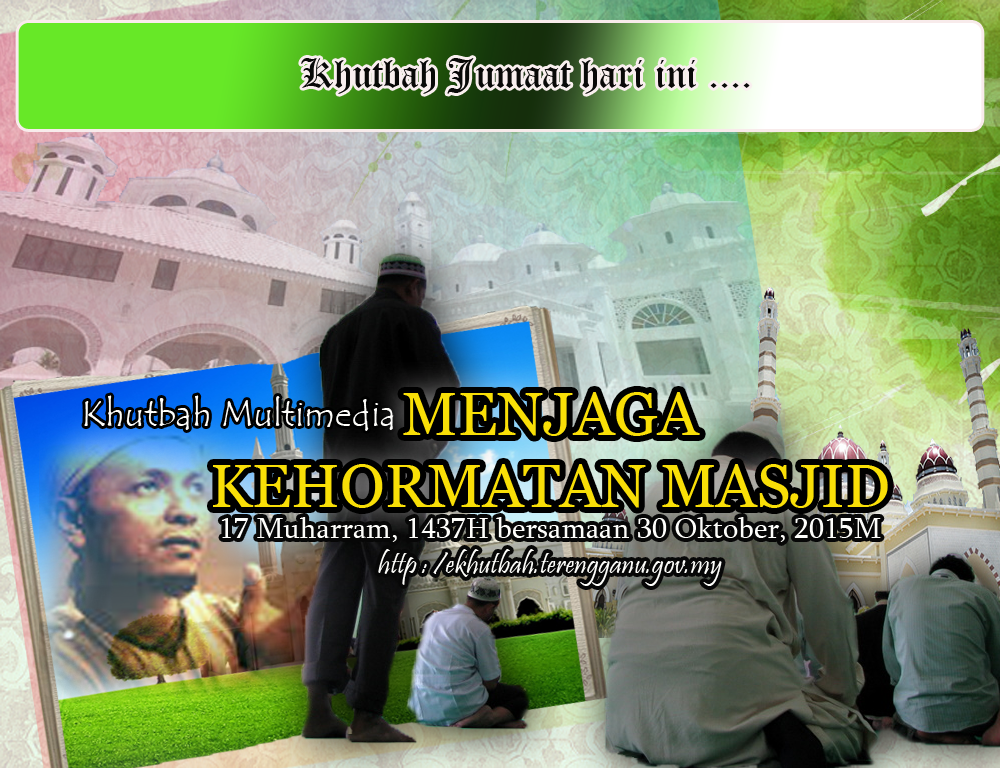 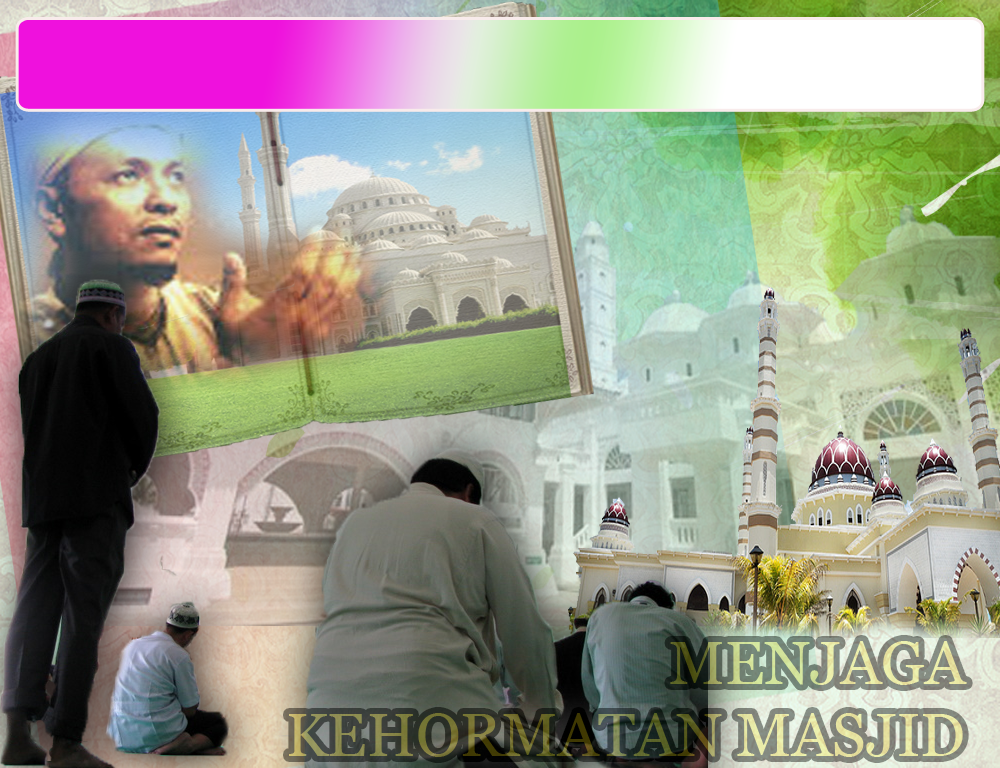 Menjaga Kehormatan Masjid
1
Memasuki masjid dengan kaki kanan serta berdoa, dan keluar dari masjid dengan kaki kiri serta berdoa.
Hindarkan diri dari membuat bising atau mengangkat suara tinggi di dalam masjid
2
Ketika memasuki masjid, sunat menunaikan sembahyang tahiyyatul masjid dua rakaat sebelum duduk.
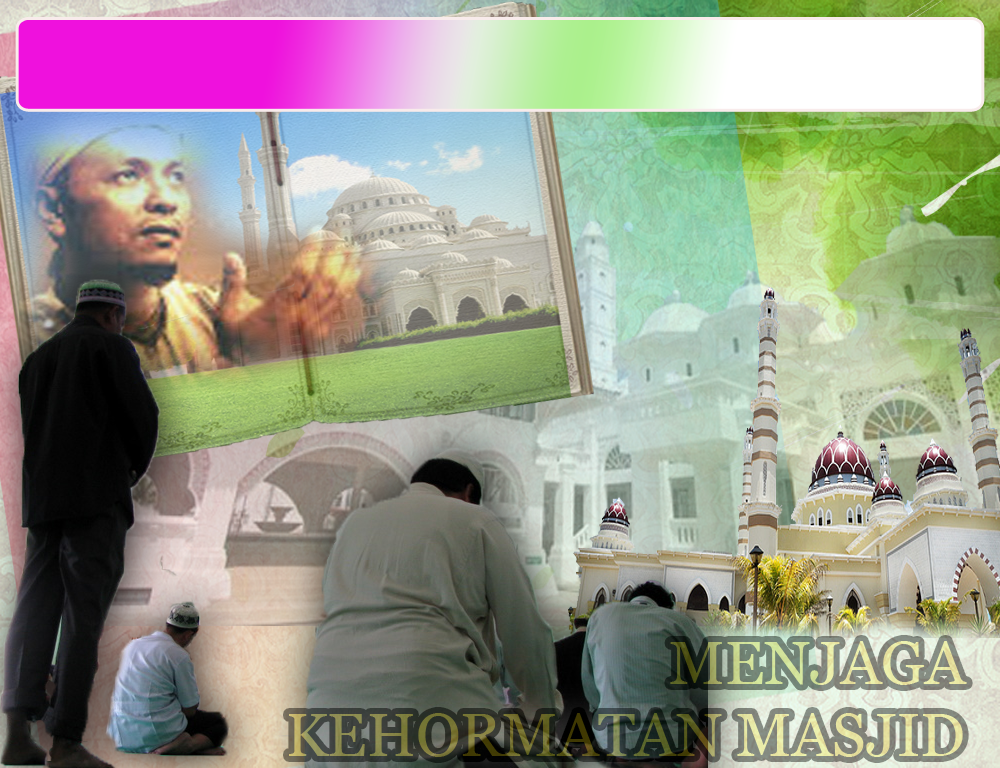 Sabda Nabi S.A.W
إِذَا دَخَلَ أَحُدُكُمُ الْمَسْجِدَ فَلْيَرْكَعْ رَكْعَتَيْنِ 
قَبْلَ أَنْ يَجْلِسَ. (رواه البخاري ومسلم)
Apabila seseorang kamu memasuki masjid, maka hendaklah dia melakukan sembahyang dua rakaat terlebih dahulu sebelum duduk.
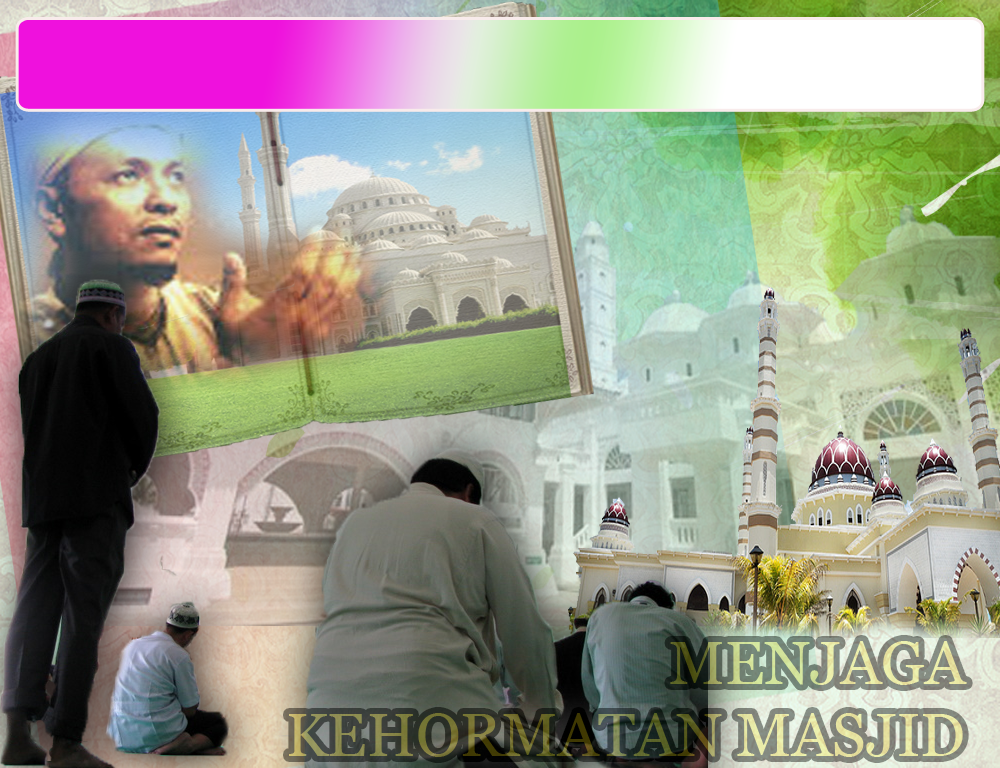 Menjaga Kehormatan Masjid
3
Tidak memasuki masjid dalam keadaan mulut berbau busuk kerana menghisap rokok atau memakan benda yang berbau
Agar tidak mengganggu ketenteraman jemaah lain.
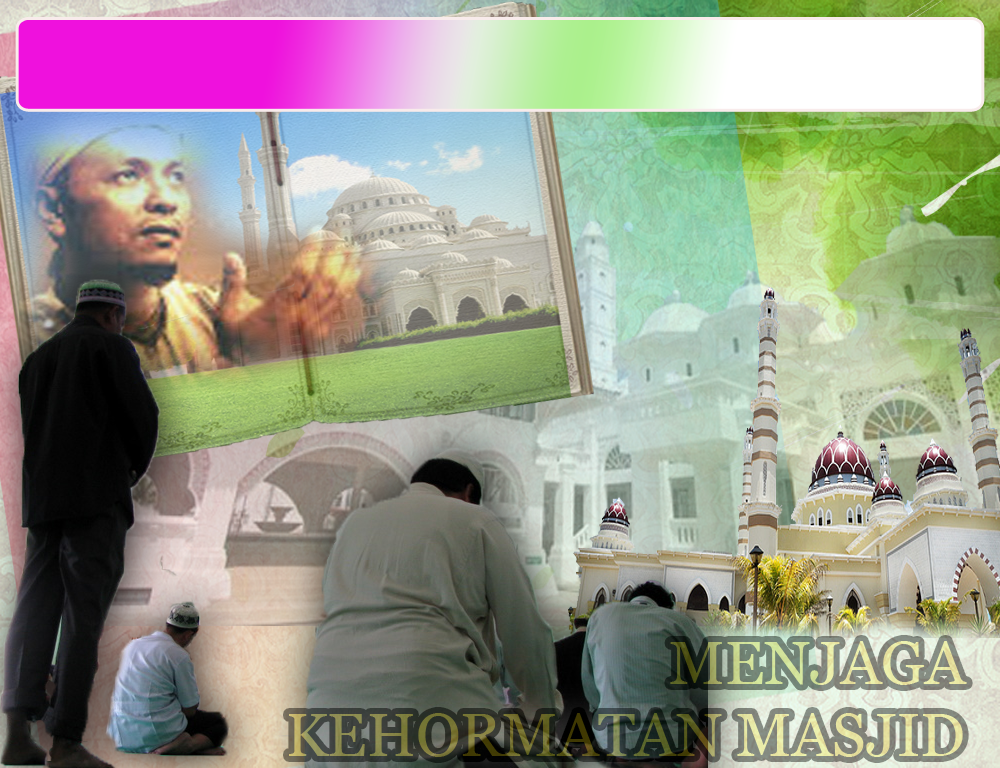 Sabda Nabi S.A.W
مَنْ أَكَلَ مِنْ هِذِهِ الشَّجَرَةِ الْمُنْتِنَةِ فَلاَ يَقْرُبَنَّ مَسْجِدَنَا، فَإِنَّ الْمَلاَئِكَةَ تَتَأَذَّى مِمَّا يَتَأَذَّى مِنْهُ الإِنْسُ 
(رواه البخاري ومسلم)
Sesiapa yang memakan daripada pokok yang berbau busuk ini, maka janganlah dia menghampiri masjid kami kerana sesungguhnya malaikat terasa terganggu daripada apa yang manusia terasa terganggu.
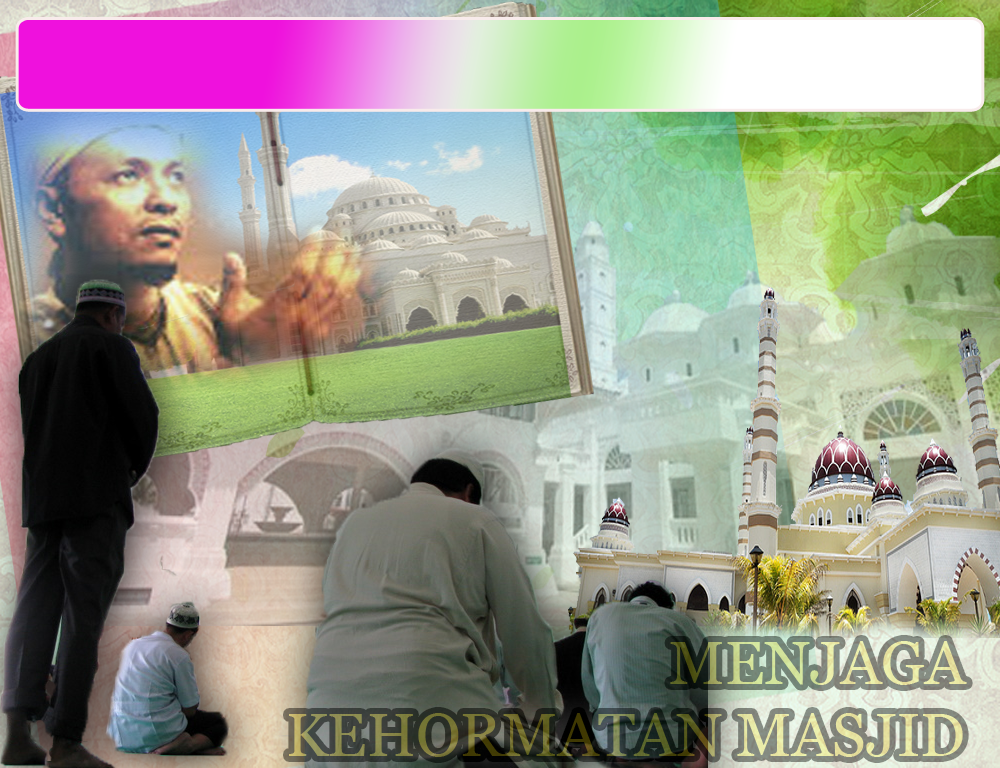 Menjaga Kehormatan Masjid
4
Tidak menjalankan perniagaan di dalam masjid.
Sabda Nabi S.A.W
إِذَا رَأَيْتُمْ مَنْ يَبِيْعُ أَوْ يَبْتَاعُ فِي الْمَسْجِدِ فَقُوْلُوْا: 
لاَ أَرْبَحَ اللهُ تِجَارَتَكَ.... الحديث (رواه الترمذي)
Apabila kamu melihat sesiapa yang menjual atau membeli sesuatu di dalam masjid, maka hendaklah kamu berkata: “Semoga Allah tidak memberi keuntungan kepada perniagaanmu”.
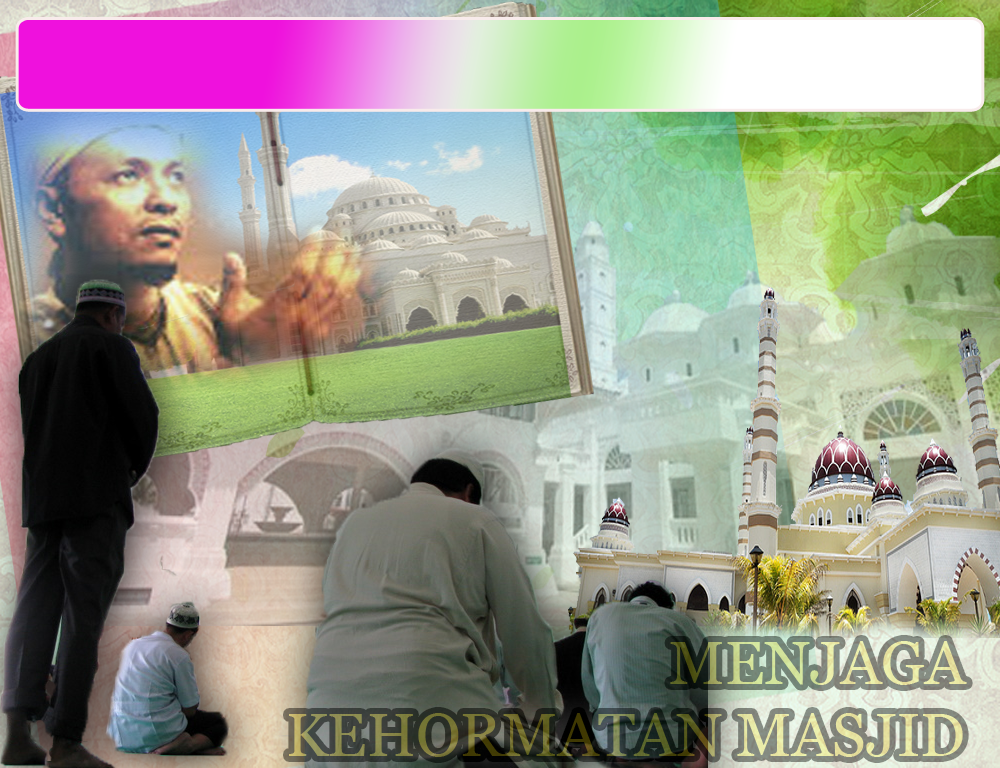 Bersihkan masjid-masjid 
daripada urusan perniagaan.
Tidak dibenarkan menjadikan masjid atau halaman masjid atau pagar masjid sebagai tempat untuk mempamerkan iklan-iklan perniagaan.
Masjid dibina untuk beribadat kepada Allah s.w.t yang terdiri daripada sembahyang, berzikir, mempelajari ilmu, mengajar ilmu, membaca al-Quran dan sebagainya.
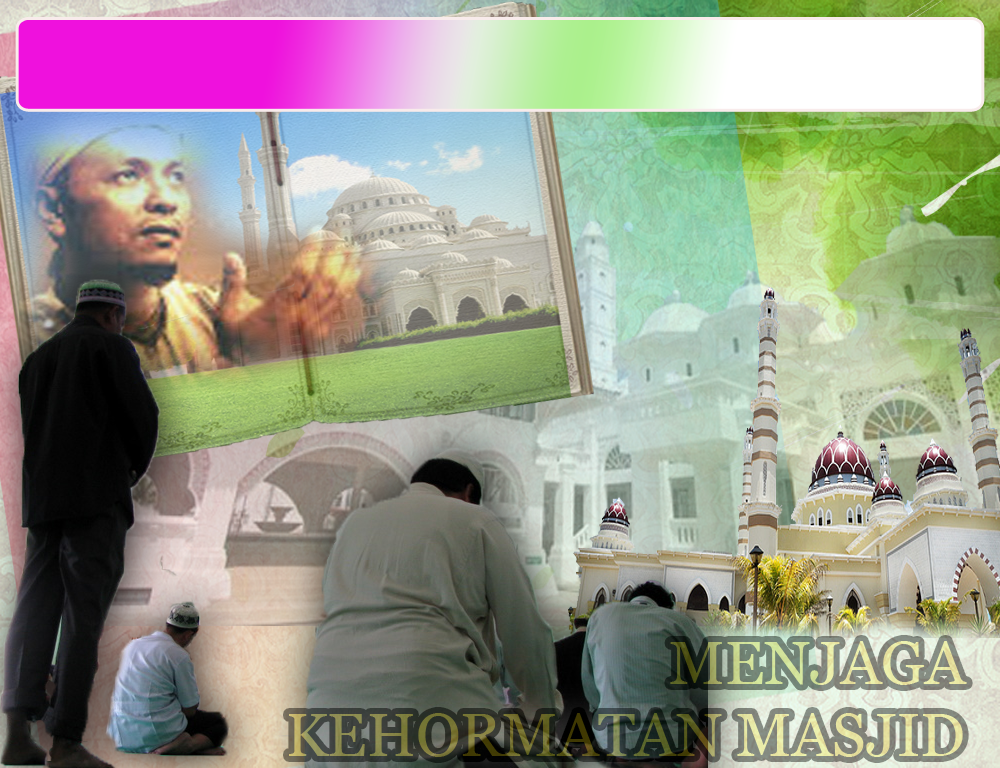 Kebersihan merupakan aspek yang sangat penting dan diberi penekanan oleh Islam
Memberi keselesaan kepada para pengunjungnya agar dapat melaksanakan ibadat kepada Allah s.w.t. dengan tenang dan khusyuk.
Salah satu syarat bagi sah ibadah sembahyang dan ibadah tawaf.
Kebersihan tubuh badan, pakaian dan tempat ibadat daripada segala kekotoran yang tidak dimaafkan oleh syarak.
Melaksanakan ibadat dengan ikhlas kerana Allah, bersih hati daripada segala sifat mazmumah, seperti riak, ujub, sum’ah dan lain-lain.
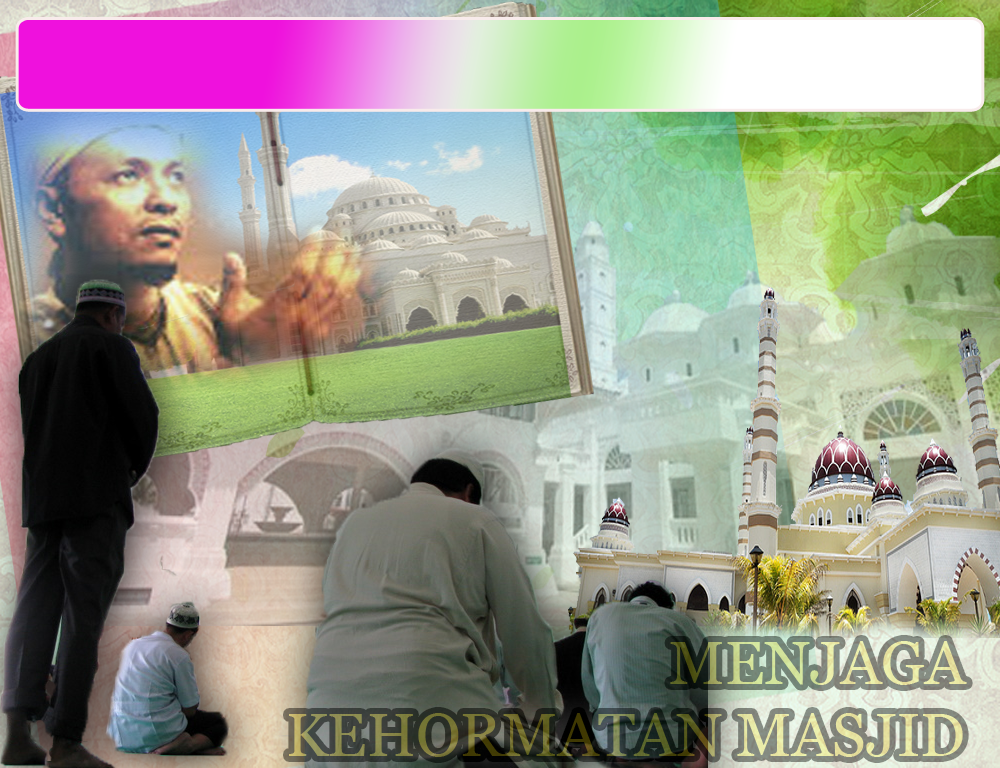 Sabda Nabi S.A.W
" اَلطُّهُـوْرُ شَطْرُ الإِيْمَانِ" (رواه أحمد ومسلم)
Kebersihan itu sebahagian daripada keimanan.
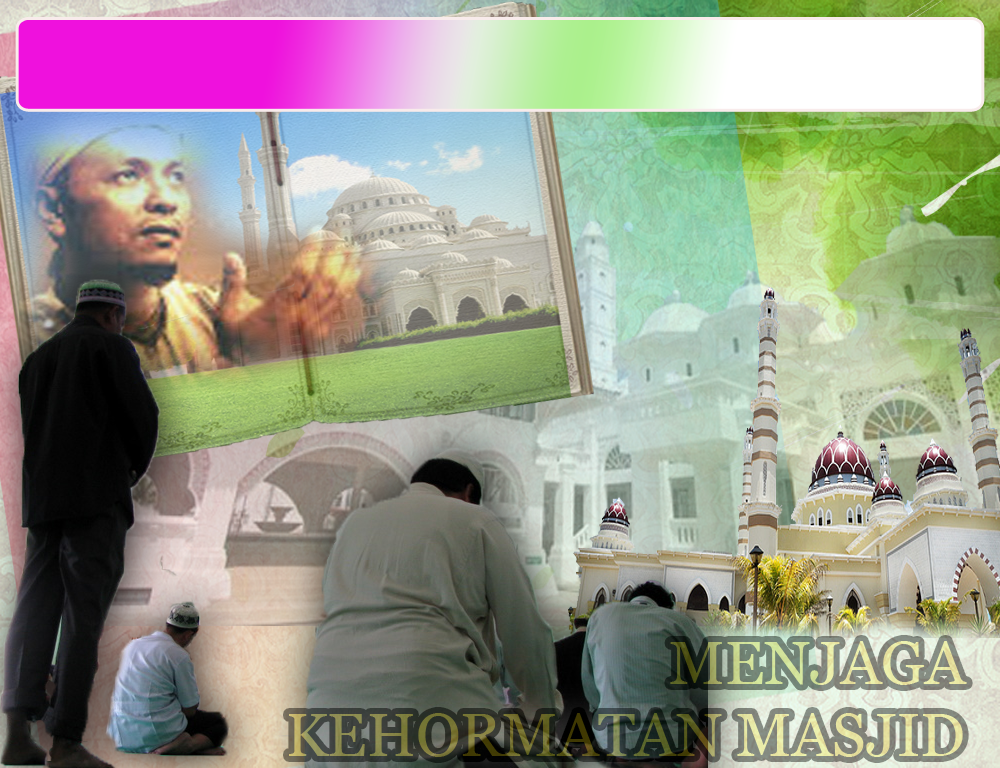 Tanggungjawab bersama dalam 
menjaga kebersihan masjid
Meliputi kebersihan persekitaran, bilik wuduk dan tandas
Menjadi jemaah dan pengguna yang prihatin
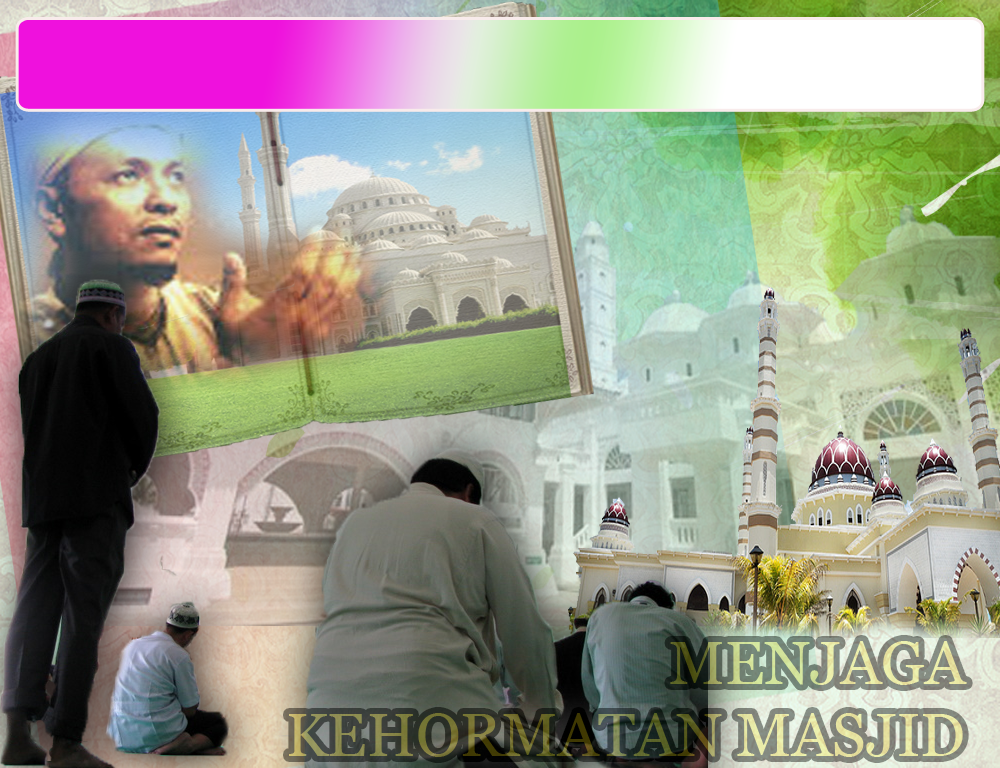 Firman Allah Taala Dalam 
Surah At Taubah, Ayat : 108
لاَ تَقُمْ فِيهِ أَبَدًا لَّمَسْجِدٌ أُسِّسَ عَلَى التَّقْوَى مِنْ أَوَّلِ يَوْمٍ أَحَقُّ أَن تَقُومَ فِيهِ فِيهِ رِجَالٌ يُحِبُّونَ أَن يَتَطَهَّرُواْ وَاللهُ يُحِبُّ الْمُطَّهِّرِينَ
Jangan engkau sembahyang di Masjid itu selama-lamanya, kerana sesungguhnya masjid (Quba' yang engkau bina wahai Muhammad), yang telah didirikan di atas dasar taqwa dari mula (wujudnya), sudah sepatutnya engkau sembahyang padanya. Di dalam masjid itu ada orang-orang lelaki yang suka (mengambil berat) membersihkan (mensucikan) dirinya; dan Allah mengasihi orang-orang yang membersihkan diri mereka (zahir dan batin).
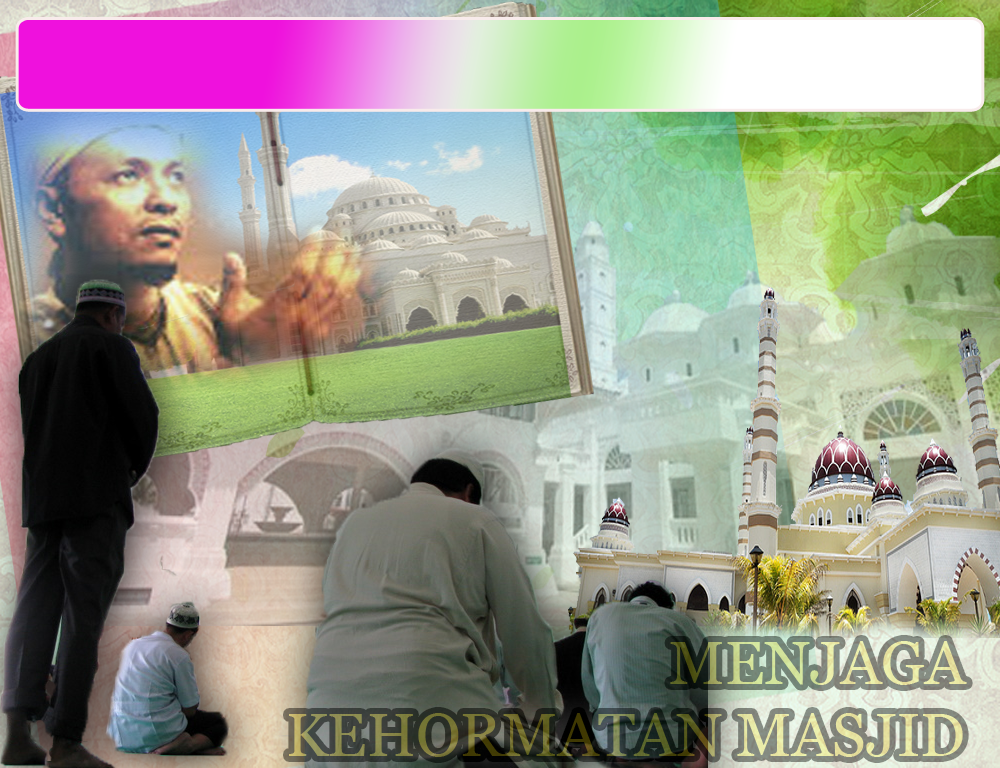 PENUTUP
بَارَكَ اللهُ ِلىْ وَلَكُمْ بِالْقُرْءَانِ الْعَظِيْمِ، وَنَفَعَنِى وَإِيَّاكُمْ بِمَا فِيْهِ مِنَ الأَيَاتِ وَالذِّكْرِ الْحَكِيْمِ، وَتَقَبَّلَ مِنِّي وَمِنْكُمْ تِلاوَتَهُ إِنَّهُ هُوَ السَّمِيعُ الْعَلِيْمُ. أَقُوْلُ قَوْلِيْ هَذَا وَأَسْتَغْفِرُ اللهَ الْعَظِيْمَ لِيْ وَلَكُمْ، وَلِسَائِرِ الْمُسْلِمِيْنَ وَالْمُسْلِمَاتِ، وَالْمُؤْمِنِيْنَ وَالْمُؤْمِنَاتِ فَاسْتَغْفِرُوْهُ، فَيَا فَوْزَ الْمُسْتَغْفِرِيْنَ، وَياَ نَجَاةَ التَّائِبِينَ.
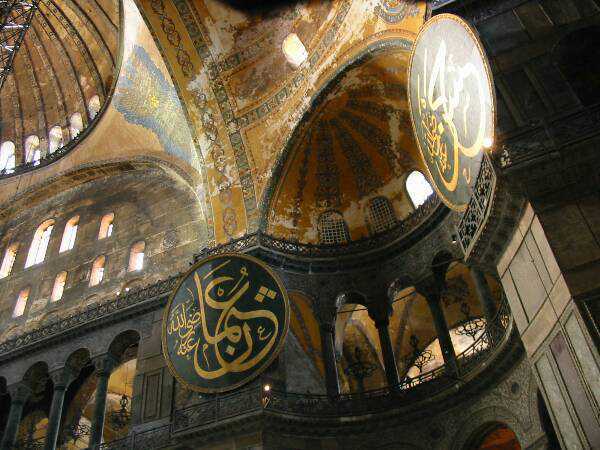 Doa Antara Dua Khutbah
Aamiin Ya Rabbal Aalamin..
 Tuhan Yang Memperkenankan Doa Orang-orang Yang Taat, Berilah Taufik Kepada Kami Di Dalam Mentaatimu, Ampunilah Kepada Mereka Yang Memohon Keampunan.
Aamiin
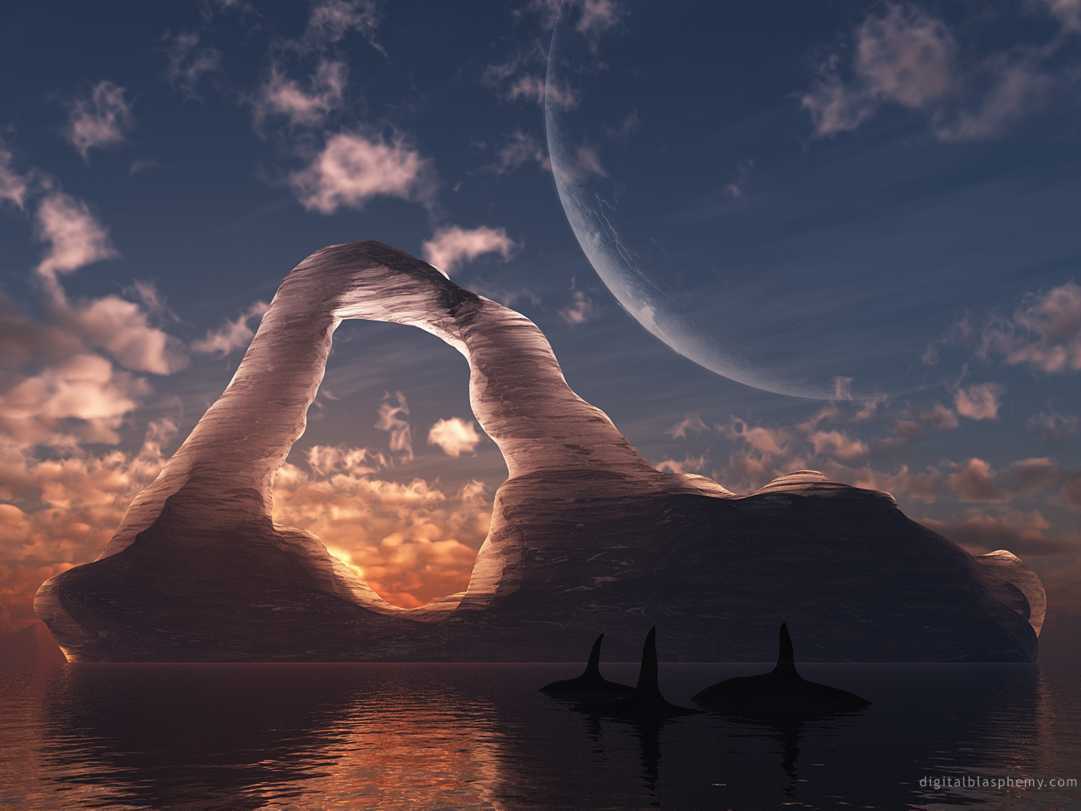 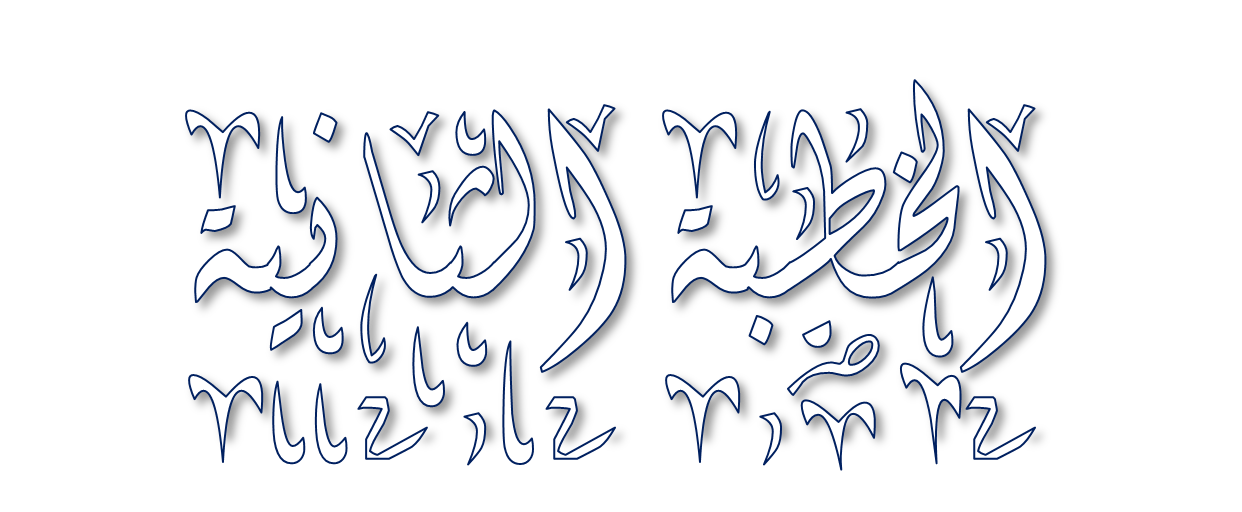 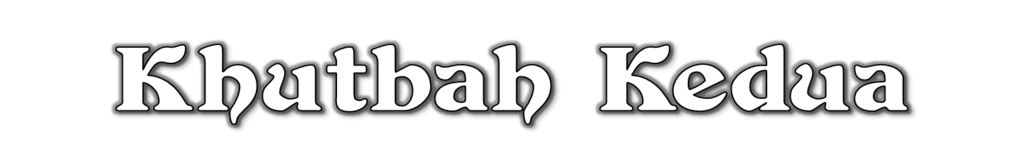 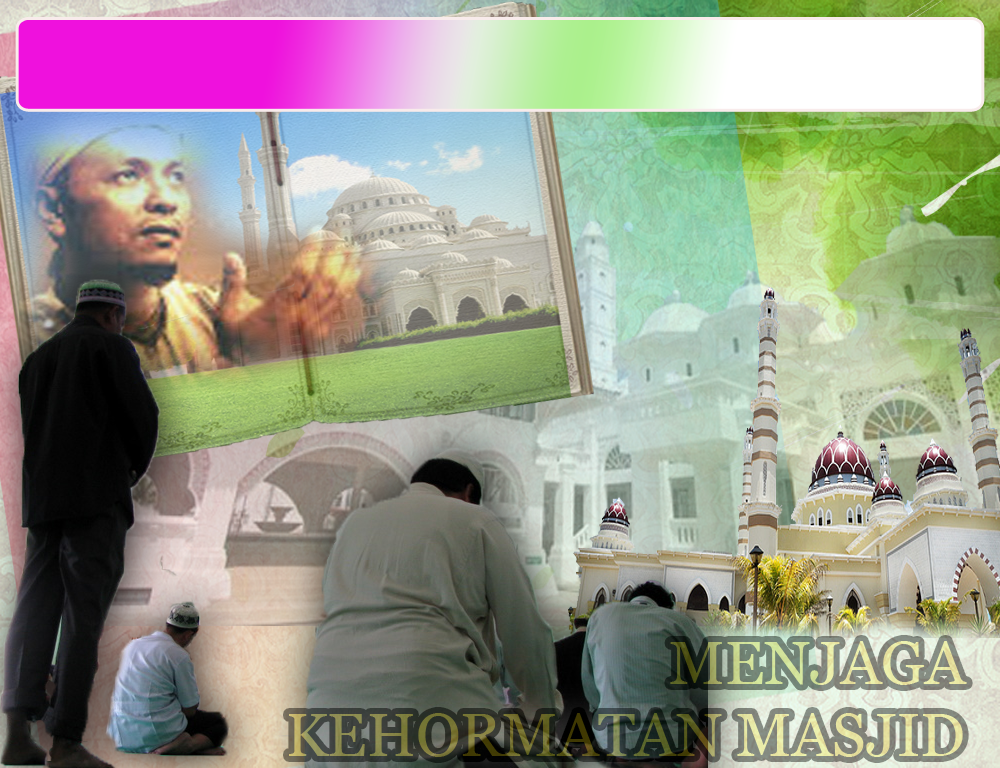 Pujian Kepada Allah S.W.T.
الْحَمْدُ لِلَّهِ
Segala puji-pujian hanya bagi Allah S.W.T.
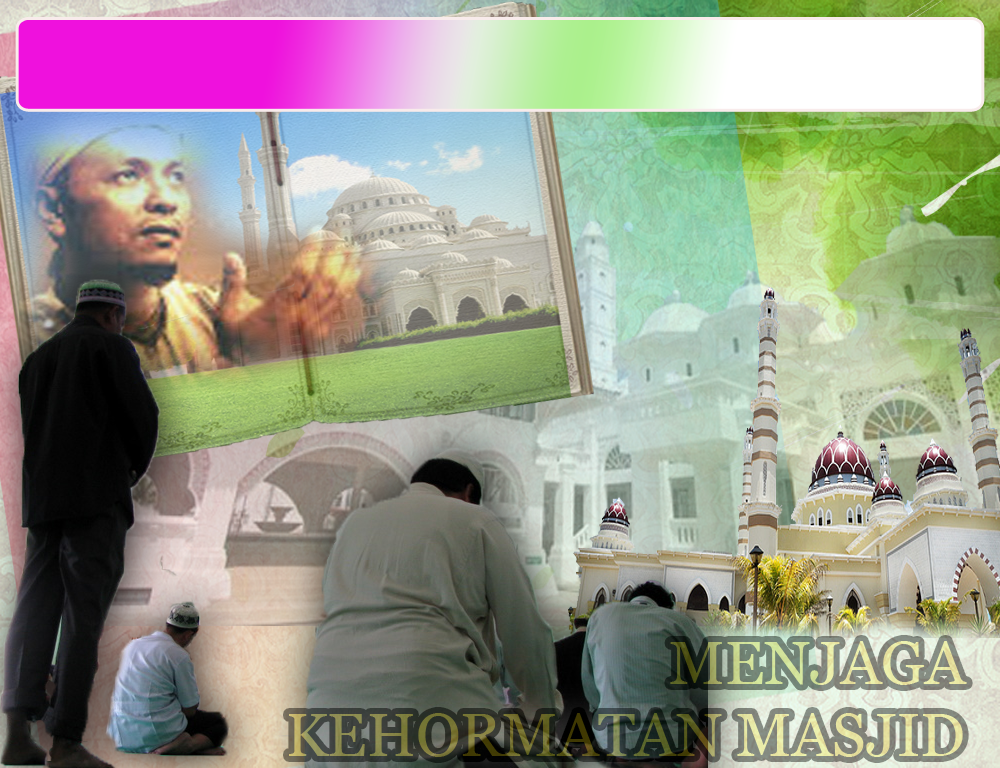 Firman Allah Taala Dalam 
Surah Jin, Ayat : 18
وَأَنَّ الْمَسَاجِدَ لِلَّهِ فَلَا تَدْعُوا مَعَ اللهِ أَحَدًا
"Dan bahawa sesungguhnya masjid-masjid itu untuk (Ibadat kepada) Allah semata-mata; maka janganlah kamu seru dan sembah sesiapapun bersama-sama Allah.
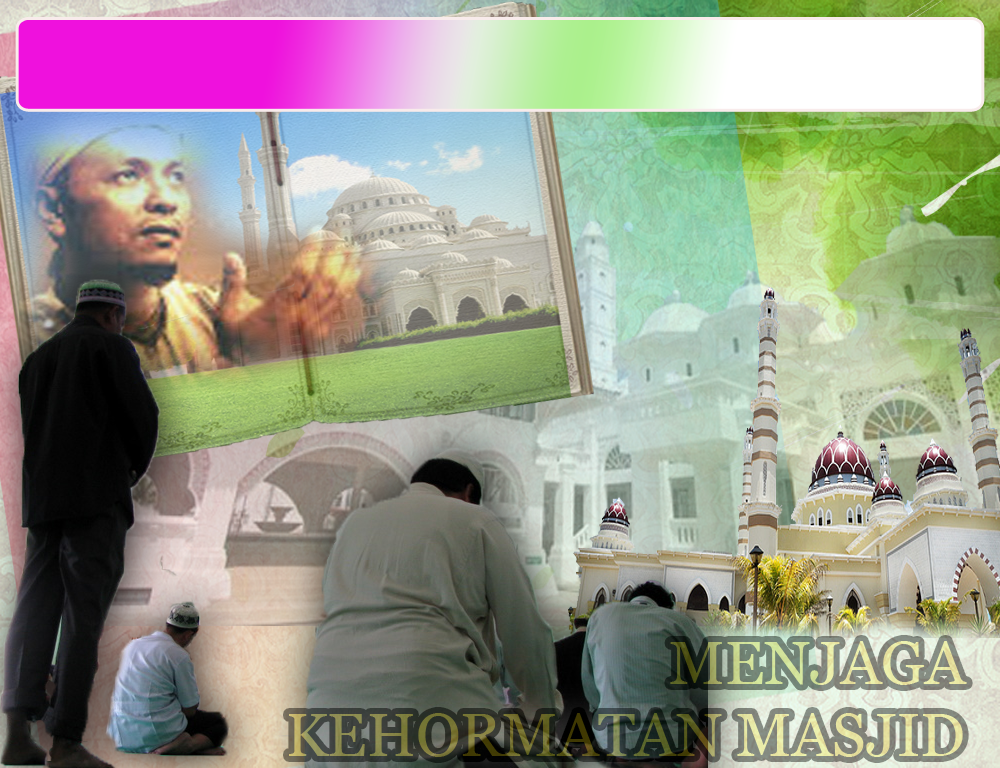 Syahadah
وَأَشْهَدُ أَن لآ إِلَهَ إِلاَّ اللهُ وَحْدَهُ لاَ شَرِيْكَ لَهُ، وَأَشْهَدُ أَنَّ مُحَمَّدًا عَبْدُهُ وَرَسُوْلُهُ.
Dan aku bersaksi  bahawa sesungguhnya tiada tuhan melainkan Allah, KeesaanNya tiada sekutu bagiNya dan juga aku bersaksi bahawa nabi Muhammad S.A.W hambaNya dan rasulNya.
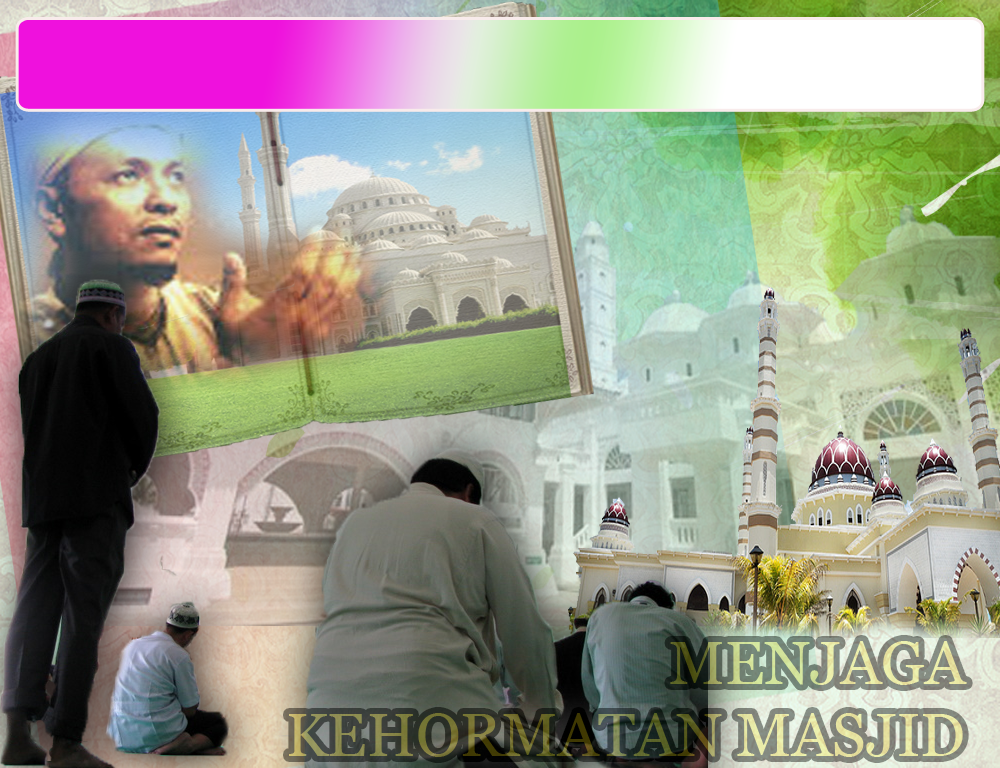 Selawat Ke Atas 
Nabi Muhammad S.A.W
اللَّهُمَّ صَلِّ وَسَلِّمْ عَلَى عَبْدِكَ وَرَسُوْلِكَ مُحَمَّدٍ وَعَلَى آلِهِ وَصَحْبِهِ
Ya Allah, Cucurilah rahmat dan sejahtera ke atas hambaMu dan rasulMu Nabi Muhammad S.A.W dan ke atas keluarganya dan para sahabatnya .
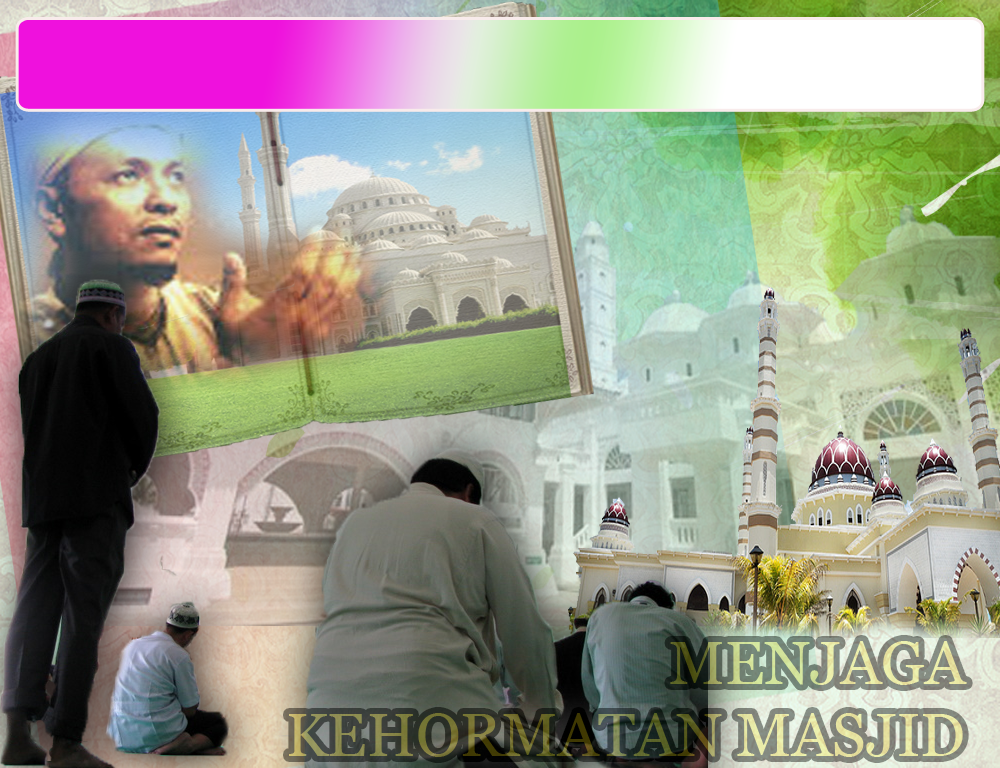 Seruan Takwa
اتَّقُوْا اللهَ وَأَطِيْعُوْهُ لَعَلَّكُمْ تُرْحَمُوْنَ.
Bertakwalah kepada Allah, supaya 
beroleh rahmat-Nya.
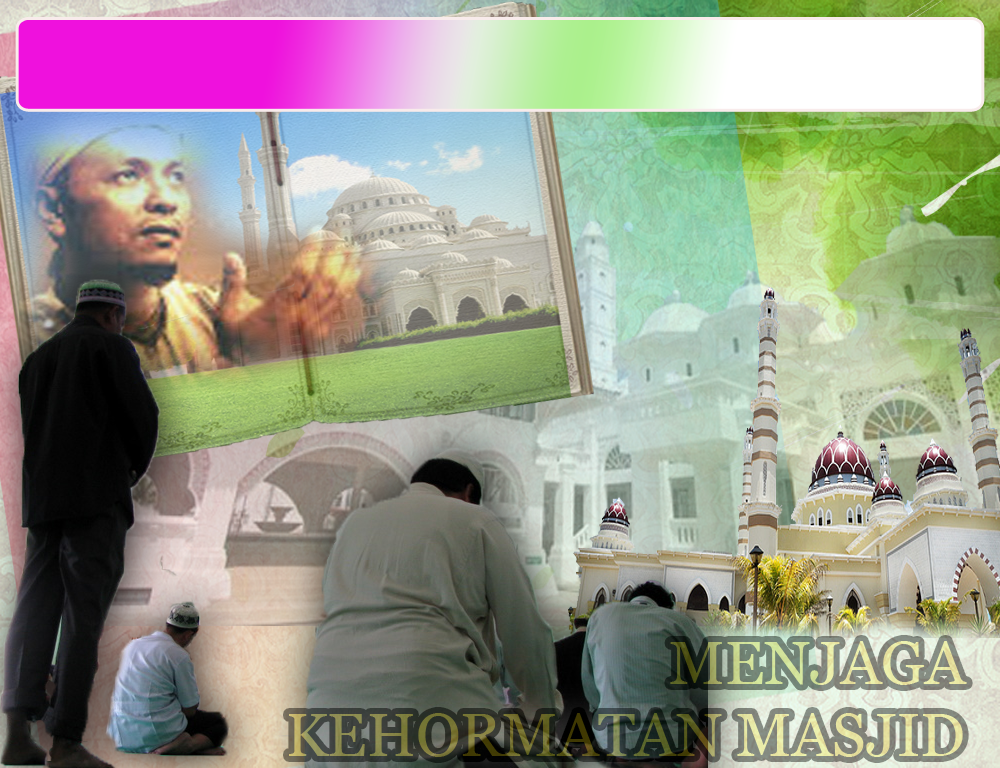 Seruan bersegera membuat kebaikan
Mengimarahkan masjid dengan sembahyang berjemaah dan menghadirkan majlis-majlis ilmu.
Menjaga kebersihan masjid agar dapat memberi keselesaan kepada semua orang yang beribadat didalamnya.
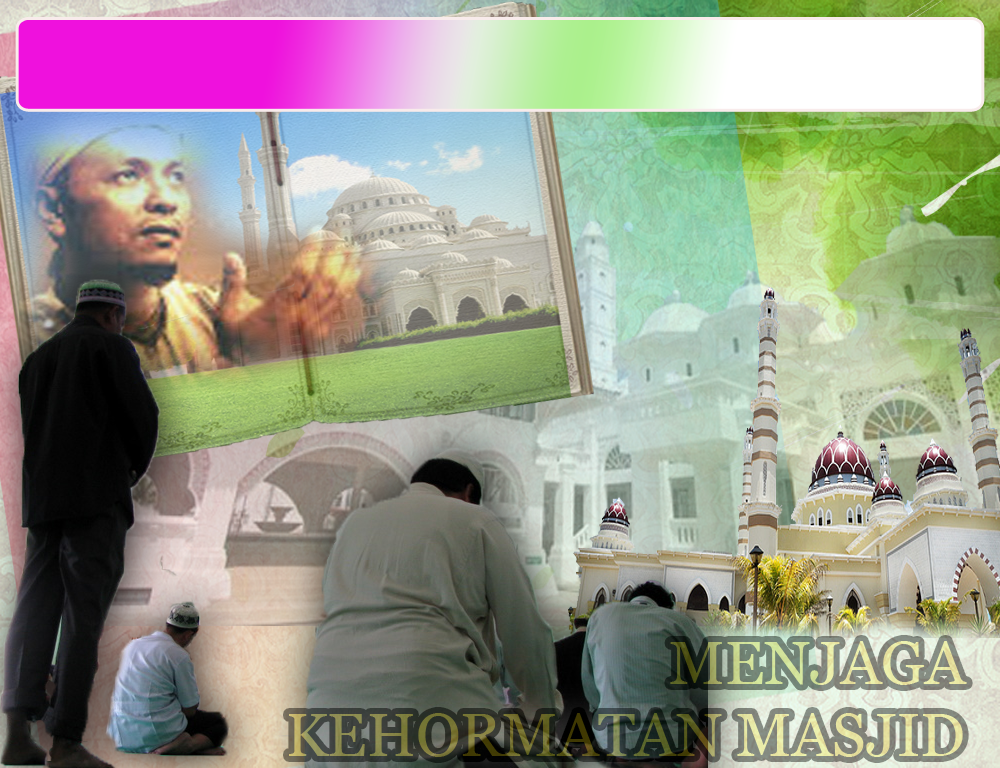 Melakukan Solat Secara Berjemaah
Baginda tidak pernah menguzurkan diri daripada solat  berjemaah semasa hayat baginda.
Menjadikan amalan solat berjemaah di masjid sebagai budaya hidup kita, lebih-lebih lagi solat subuh berjemaah di masjid
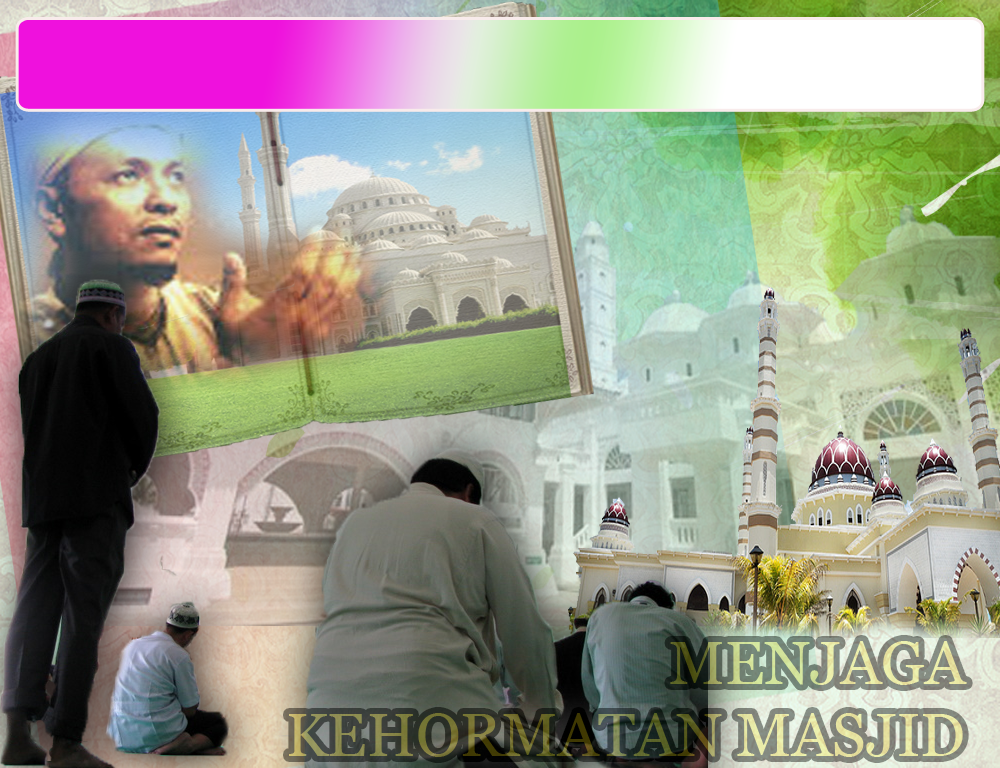 Antara kelebihan 
solat subuh berjemaah
Pertama : 	
Mendapat pahala qiamullail sepanjang malam.
Sabda Rasulullah s.a.w. :
مَنْ صَلَّى الْعِشَاءَ فِي جَمَاعَةٍ فَكَأَنَّمَا قَامَ نِصْفَ اللَّيْلِ، 
وَمَنْ صَلَّى الصُّبْحَ فِي جَمَاعَةٍ فَكَأَنَّمَا صَلَّى اللَّيْلَ كُلَّهُ.
Sesiapa yang solat Isyak berjemaah, maka sesungguhnya ia seperti mendirikan malam dengan ibadat separuh malam. Sesiapa yang solat subuh berjemaah, adalah seperti seorang yang bangun beribadat sepanjang malam.
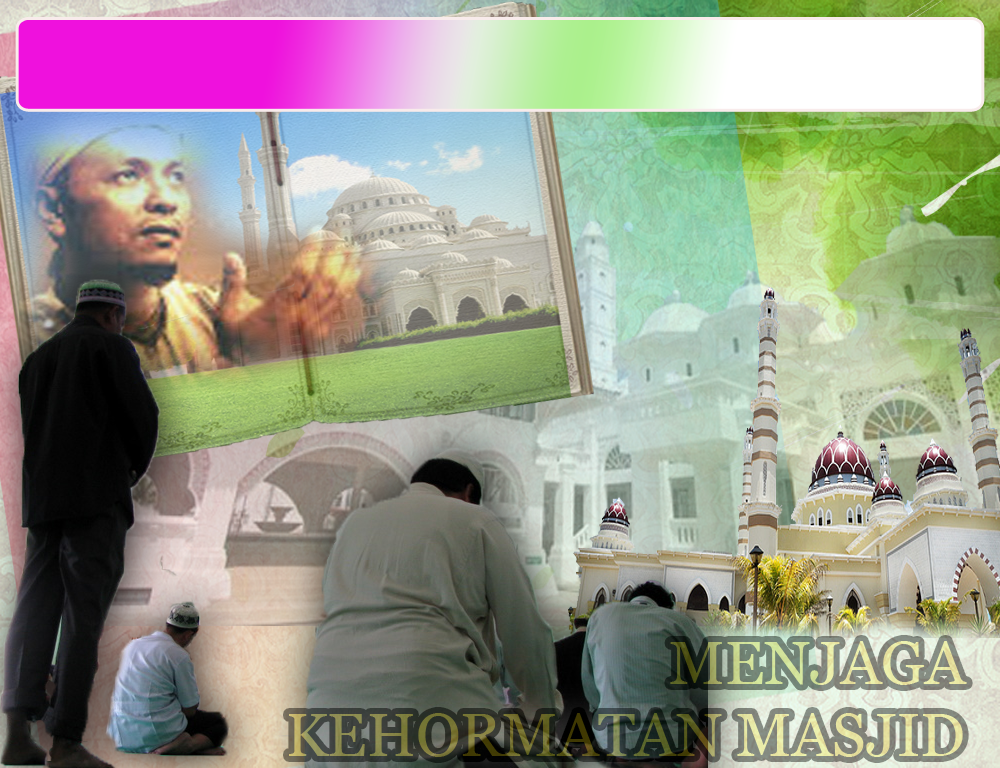 Antara kelebihan 
solat subuh berjemaah
Kedua : 	
Membebaskan diri dari sifat munafik.

Sabda Rasulullah s.a.w. :
لَيْسَ صَلاَةٌ أَثْقَلَ عَلَى الْمُنَافِقِيْنَ مِنَ الْفَجْرِ وَالْعِشَاءِ، 
وَلَوْ يَعْلَمُوْنَ مَا فِيْهِمَا لَأَتَوْهُمَا وَلَوْ حَبْوًا. متفق عليه
Solat yang paling berat ke atas orang-orang munafik ialah solat subuh dan solat isyak. Jikalau mereka tahu kelebihan yang terdapat pada keduanya, sudah tentu mereka akan datang ke masjid walaupun dalam keadaan merangkak.
Seruan
Mengenang jasa rasul kesayangan, nabi Muhammad SAW  yang berjuang membawa ajaran Islam. Selawat dan salam kepada Rasulullah s.a.w.
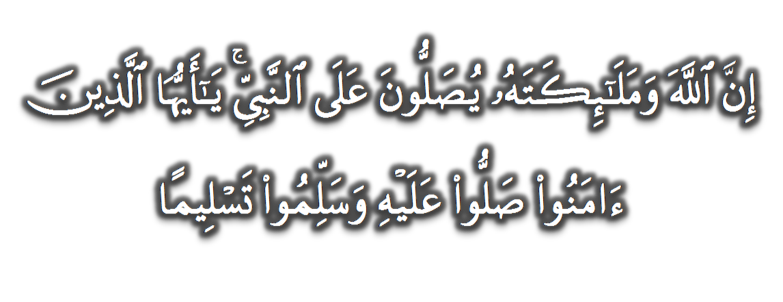 (Surah Al-Ahzab : Ayat 56)
“Sesungguhnya Allah Taala Dan Para MalaikatNya Sentiasa Berselawat Ke Atas Nabi (Muhammad).
Wahai Orang-orang Beriman! Berselawatlah Kamu 
Ke Atasnya Serta Ucapkanlah Salam Sejahtera Dengan Penghormatan Ke Atasnya Dengan Sepenuhnya”.
Selawat
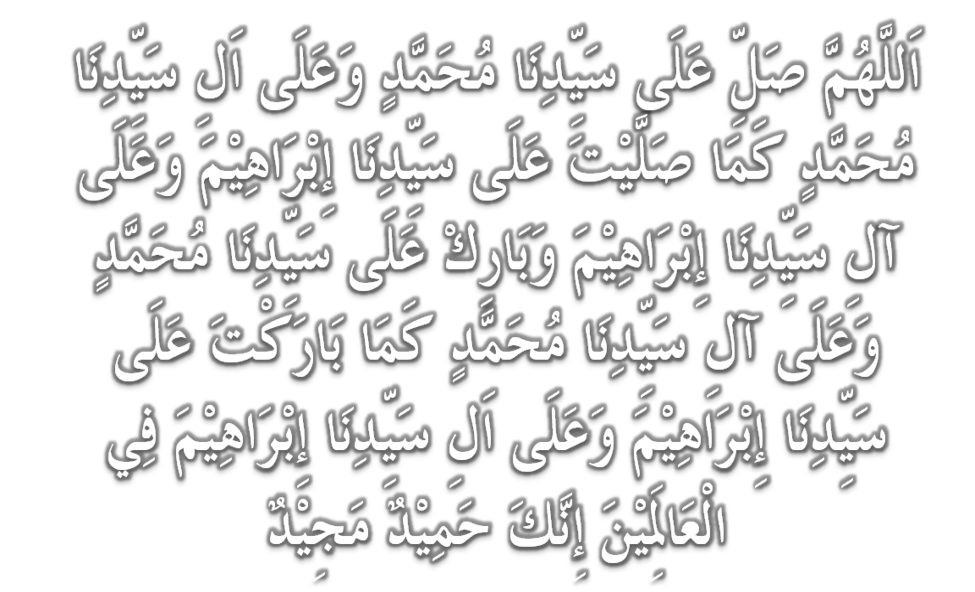 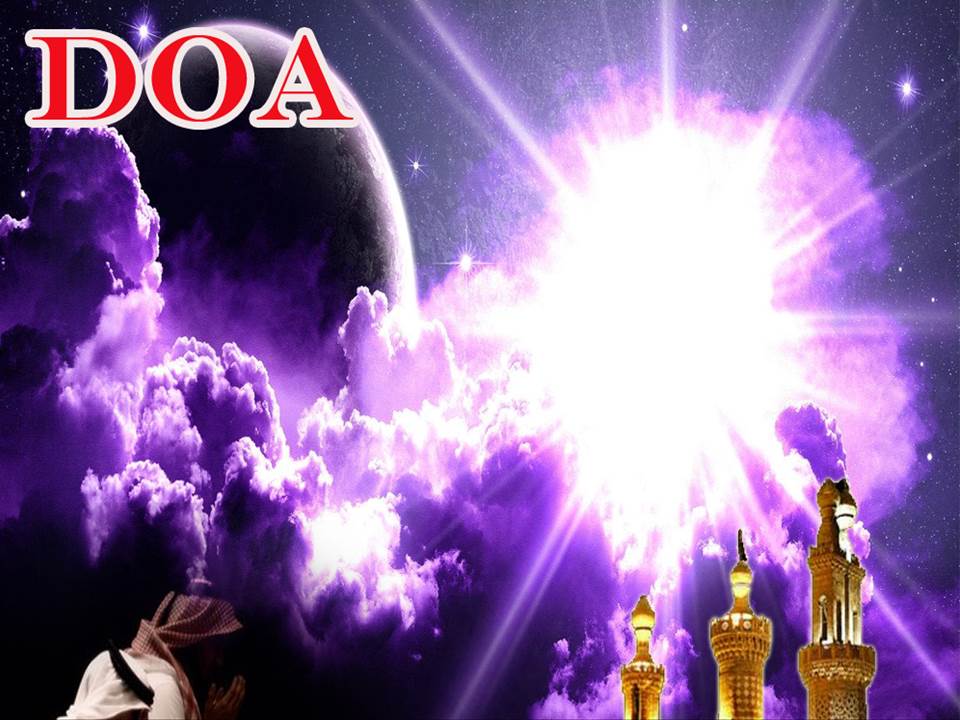 اللَّهُمَّ اغْفِرْ لِلْمُؤْمِنِيْنَ وَالْمُؤْمِنَاتِ، وَالمُسْلِمِيْنَ وَالْمُسْلِمَاتِ الأَحْيَاءِ مِنْهُمْ وَالأَمْوَات. 
إِنَّكَ سَمِيْعٌ قَرِيْبٌ مُجِيْبُ الدَّعَوَات.
Ya Allah, Ampunkanlah Dosa Golongan Mu’minin Dan Mu’minaat, Muslimin Dan Muslimat, samada yang  masih hidup atau yang telah mati. Sesungguhnya Engkau Maha Mendengar dan Maha Memakbulkan segala permintaan.
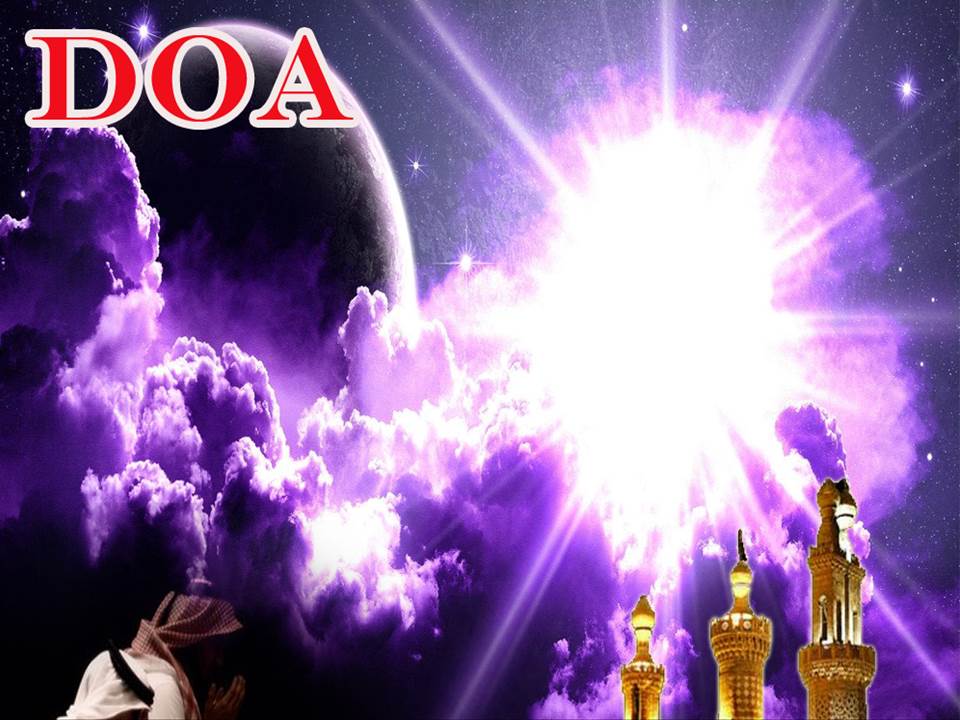 اللَّهُمَّ أَلِّفْ بَيْنَ قُلُوْبِنَا، وَأَصْلِحْ ذَاتَ بَيْنِنَا، وَاجْعَلْنَا مِنَ الرَّاشِدِيْن. اللَّهُمَّ أَحْسِنْ عَاقِبَتَنَا فِى الأُمُوْرِ كُلِّهَا، وَأَجِرْنَا مِنْ خِزْيِ الدُّنْيَا وَعَذَابِ الأَخِرَة، يَا رَبَّ الْعَالَمِيْن.
Ya Allah, lembutkanlah hati-hati kami.. perbaikilah hubungan antara kami. Dan jadilah kami golongan yang mendapat bimbingan daripadaMu. 
Ya Allah.. Perelokkan kesudahan kami dalam segala hal semuanya, dan lindungilah kami daripada kehinaan di dunia dan di akhirat. 
Wahai Tuhan sekalian alam..
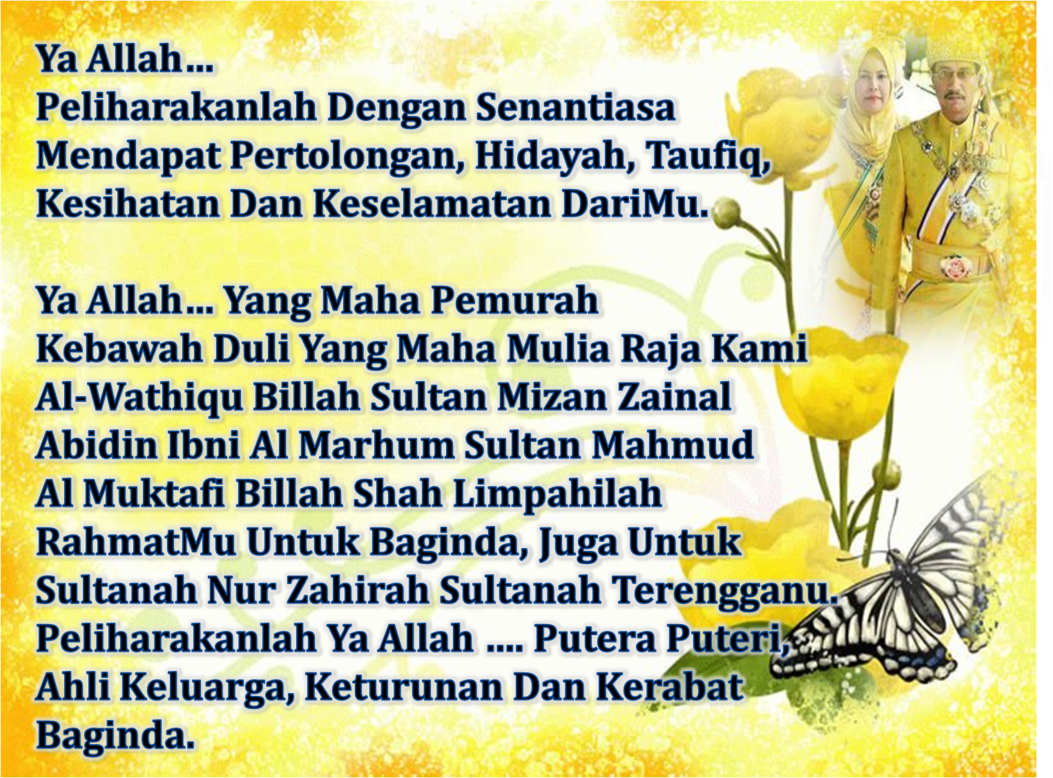 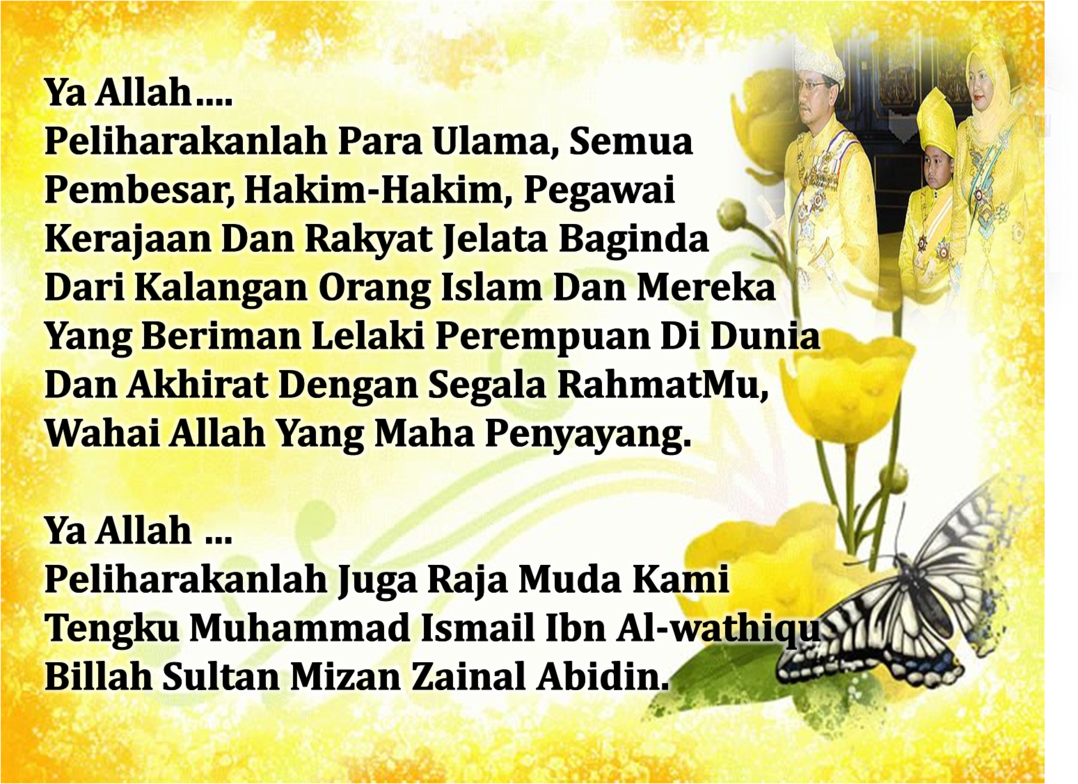 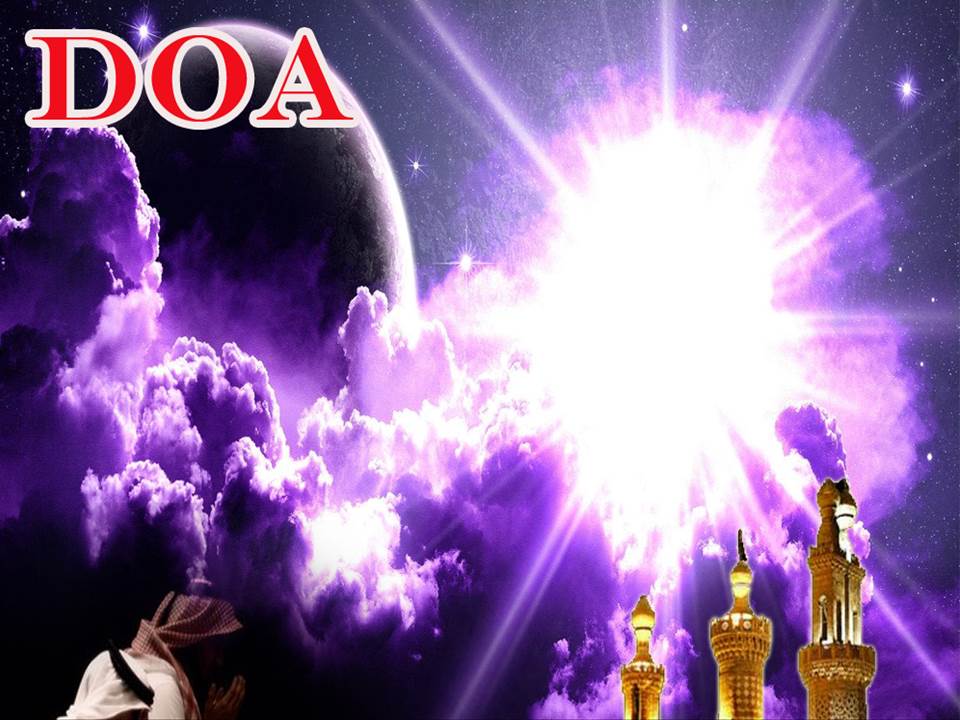 رَبَّنَا ظَلَمْنَا أَنْفُسَنَا وَإِنْ لَمْ تَغْفِرْ لَنَا وَتَرْحَمْنَا لَنَكُوْنَنَّ مِنَ الْخَاسِرِيْنَ. 
لآ إِلَهَ إِلاَّ أَنْتَ سُبْحَانَكَ إِنَّا كُنَّا مِنْ الظَّالِمِيْنَ. رَبَّنَا آتِنَا فِي الدُّنْيَا حَسَنَةً وَفِي الآخِرَةِ حَسَنَةً  وَقِنَا عَذَابَ النَّارِ. وَصَلَّى اللهُ عَلىَ سَيِّدِنَا مُحَمَّدٍ وَعَلىَ آلِهِ وَصَحْبِهِ وَسَلَّمْ. وَالْحَمْدُ للهِ رَبِّ الْعَالَمِيْنَ.
Ya Allah …
Kami Telah Menzalimi Diri Kami Sendiri 
Dan Sekiranya Engkau Tidak Mengampunkan Kami Dan Merahmati Kami Nescaya Kami Akan Menjadi Orang Yang Rugi.
Tiada Tuhan Melainkan Engkau Maha Suci Engkau Sesungguhnya Kami Di Kalangan  Orang-orang 
Yang Menzalimi Diri.
Ya Allah… 
Kurniakanlah Kepada Kami Kebaikan Di Dunia Dan Kebaikan Di Akhirat Serta Hindarilah Kami Dari Seksaan Neraka.
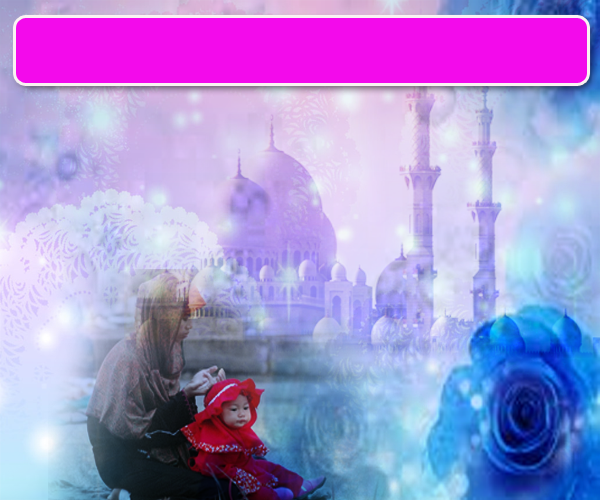 Wahai Hamba-hamba Allah….
Sesungguhnya ALLAH  menyuruh berlaku adil, dan berbuat kebaikan, serta memberi bantuan kepada kaum kerabat dan melarang daripada melakukan perbuatan-perbuatan keji dan mungkar serta kezaliman. Ia mengajar kamu (dengan suruhan dan larangannya  ini) supaya kamu mengambil peringatan mematuhinya.
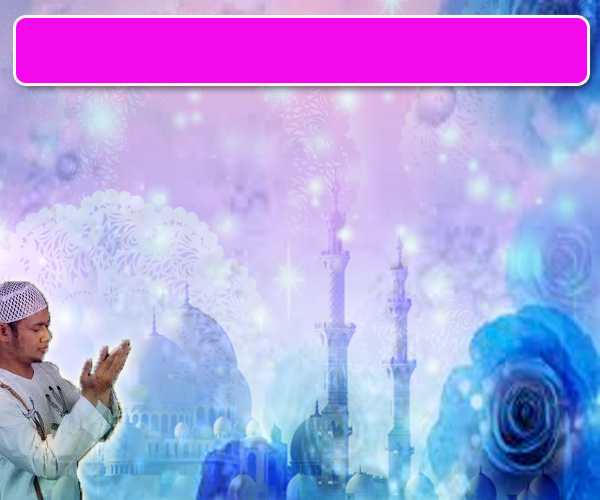 Maka Ingatlah Allah Yang Maha Agung
Nescaya Dia Akan Mengingatimu 
Dan Bersyukurlah Di Atas Nikmat-nikmatNya Nescaya Dia Akan Menambahkan Lagi Nikmat Itu Kepadamu, dan Pohonlah 
Dari Kelebihannya, Nescaya Akan Diberikannya  Kepadamu. Dan Sesungguhnya Mengingati Allah Itu Lebih Besar (Faedah Dan Kesannya) Dan (Ingatlah) Allah Mengetahui Apa  Yang Kamu Kerjakan.
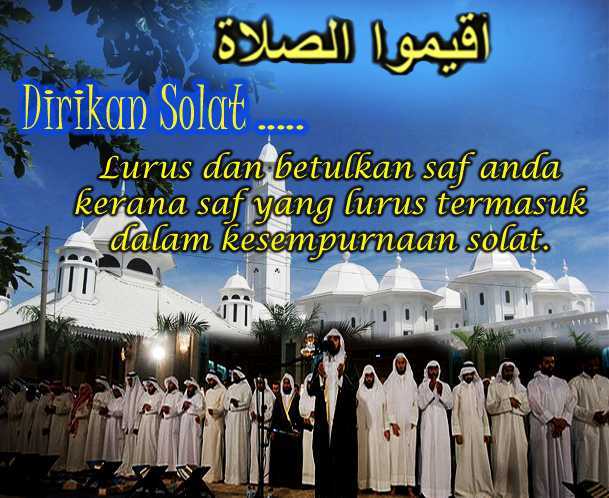